FINANCIAL HIGHLIGHTSDECEMBER 31, 2015
Key Performance Indicators
Deposits
Rs. 1,431 bn
Assets
Rs. 1,706 bn
11%
16%
Advances & Investments*
Rs. 1,537 bn
*Gross
Capital Adequacy
17.6%
1%
18%
Key Performance Indicators
After-tax Profit
Rs. 19.2 bn
Pre-tax Profit
Rs. 33.2 bn
51%*
28%
*Highest YoY PBT Growth among top 5 Banks.
After-tax RoE
17%
After-tax RoA
1.2%
20%
19%
Key Performance Indicators
Dividend per Share
Rs. 7.50
Earnings per Share
Rs. 9.03
28%
36%
Dividend Payout Ratio
92%*
Total Dividend Payout
Rs. 15.9 bn
36%
7%
*after statutory reserves allocation.
Summary of Financial Performance
(Rs. in million)
Statement of Financial Position
(Rs. in million)
5 Years Summary of Performance Indicators
3 Years Growth 2013-2015
(Rs. in million)
Revenue Composition 2014 v 2015
(Rs. in million)
Non mark-up / interest income 2014 v 2015
(Rs. in million)
34,983
30,377
Administrative Expenses 2014 v 2015
(Rs. in million)
42,193
13,768
Dividend Payout History - Peer Comparison
(Rs. in million)
Advances Portfolio
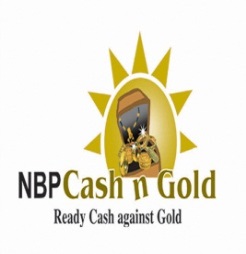 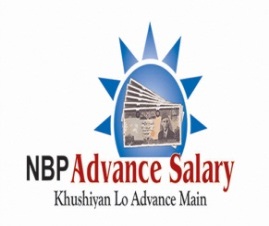 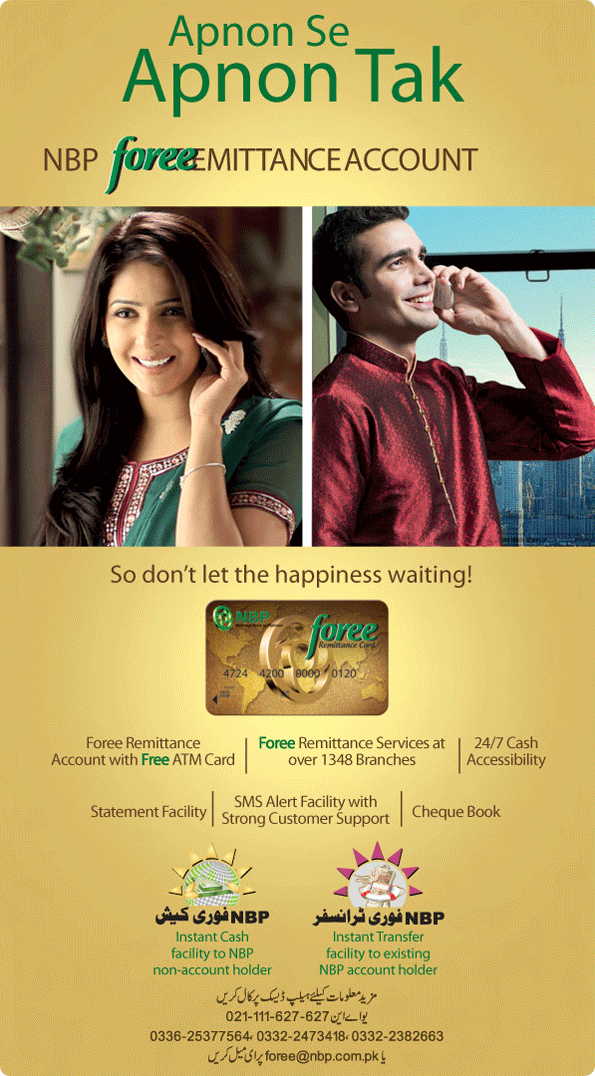 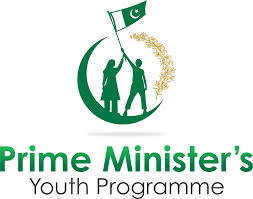 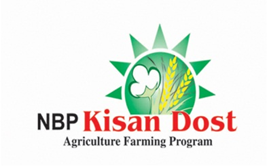 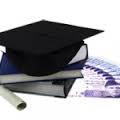 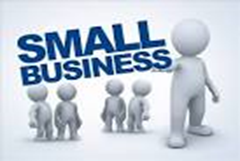 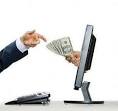 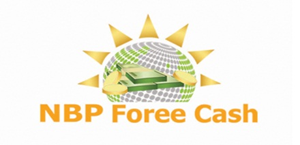 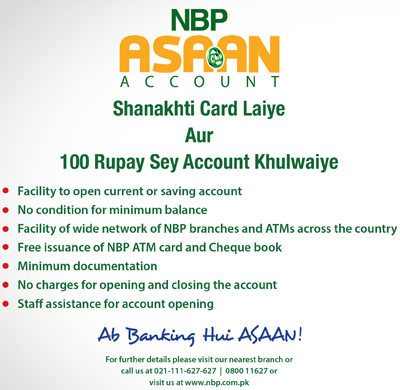 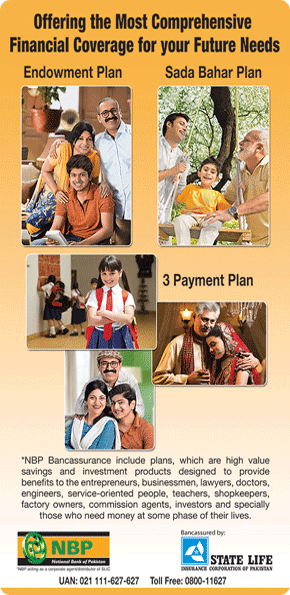 * Retail loans include “Advance Salary”, “Saibaan” , “Gold Loans” & “Staff Loans”.
13
Deposits Portfolio
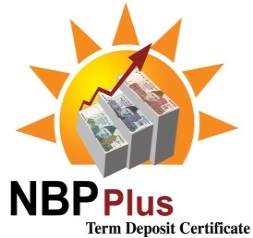 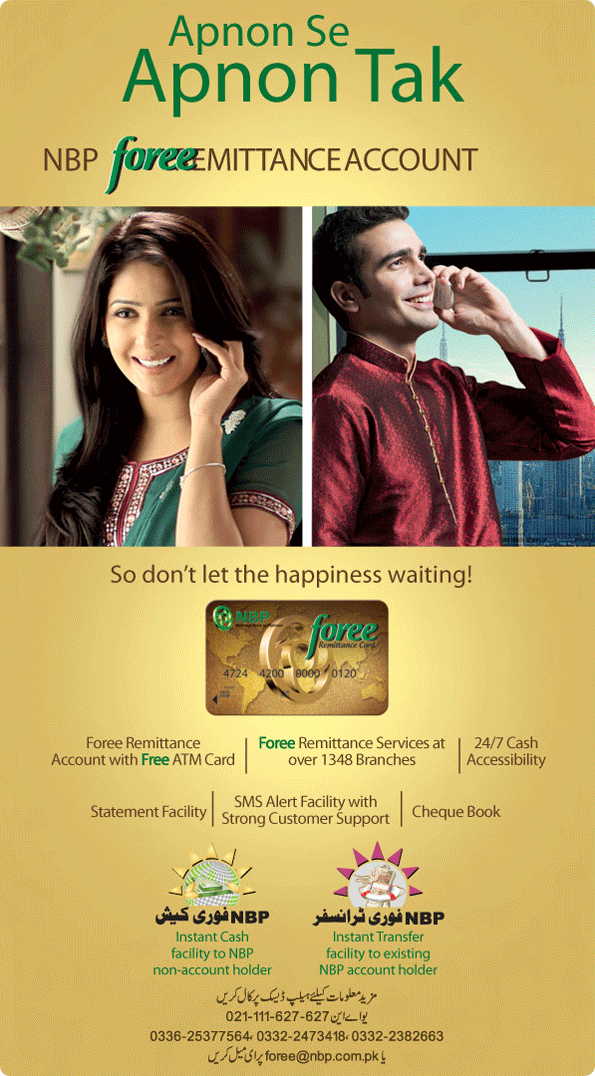 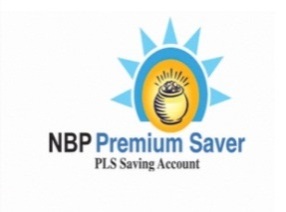 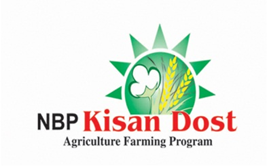 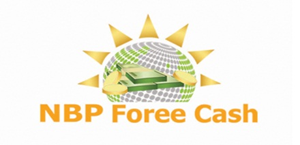 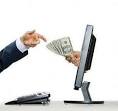 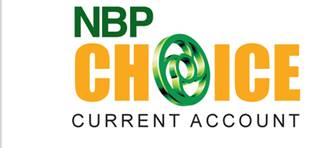 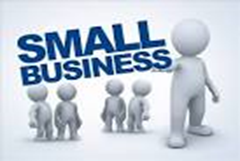 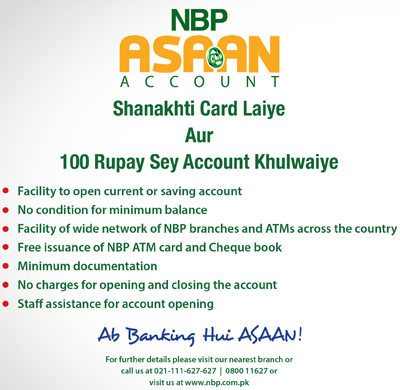 * Domestic Branches
14
Advances & Deposits: By Type
Advances
Deposits
15
Advances – Sectoral Concentration
16
NPL – Sectoral Concentration
17
Deposits – Sectoral Concentration
18